課題演習B2- 半導体の光応答 -
物一　光物性研究室
http://www.hikari.scphys.kyoto-u.ac.jp/
中　暢子　　　　准教授
有川　敬　　　　助教
TA　1名（予定）
分光　- 物性研究の強力なツール -
1900年前後
現在
原子・分子のみならず凝縮系も対象
測定技術の発展に伴う多様な研究手法
Excited atoms
コヒーレントなレーザー光による量子状態制御
超高強度パルスレーザーによる非線形現象
フェムト（10-15）秒、アト(10-18)秒時間分解測定
　　　　　：
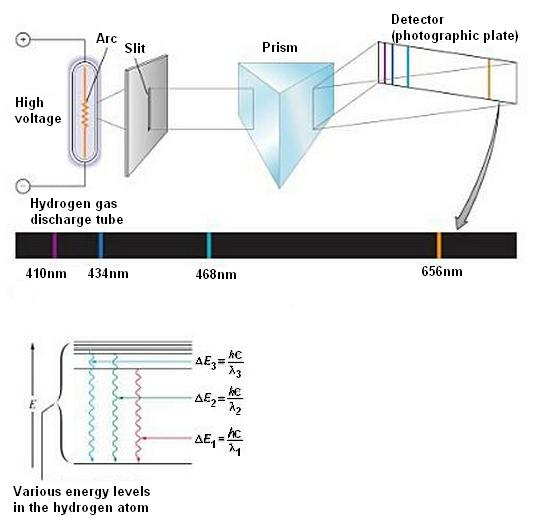 水素
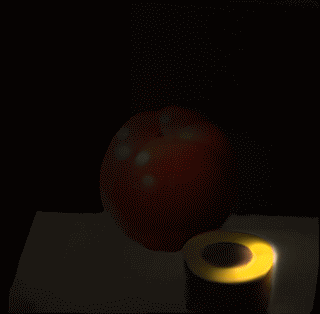 410 nm
434 nm
486 nm
656 nm
１ナノ秒以下
の現象の
超スロー再生
(１テラ fps)
…
…
n = 4
Balmer系列
n = 3
n = 2
量子力学の発展
に大きく寄与
Femto-photography
http://raskar.info/trillionfps/
n = 1
半導体の光応答
魅力的な物理現象発現の舞台
広範な光技術の基盤（情報、通信、医療、安心・安全、太陽光発電・エネルギー、・・）
2D
3D
（バルク半導体）
（量子井戸、グラフェン、層状物質など）
e-
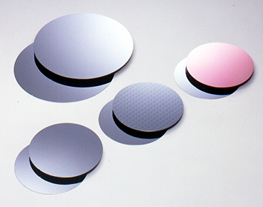 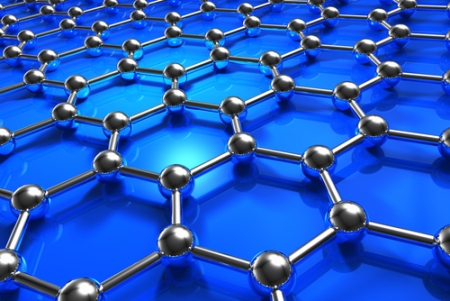 ～nm
0D
1D
（カーボンナノチューブなど）
（量子ドット）
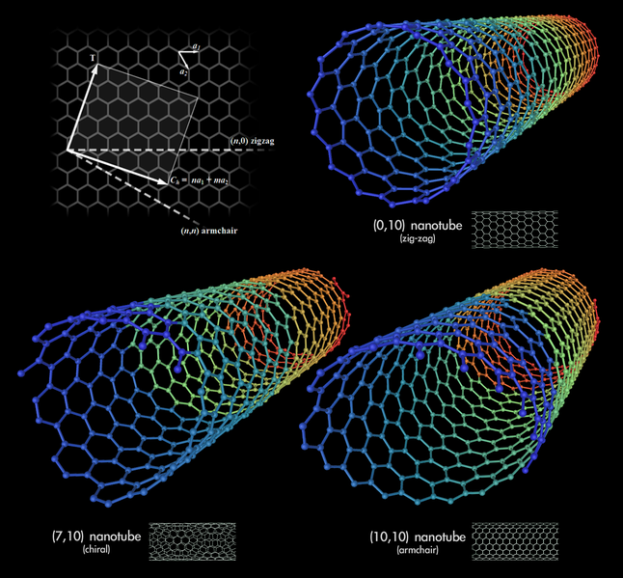 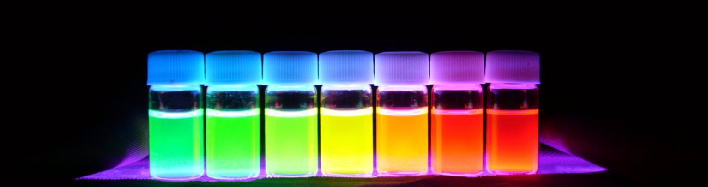 課題演習B2の進め方
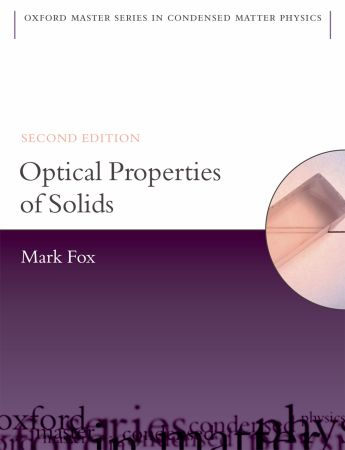 ゼミ（~1.5h）
Mark Fox, Optical Properties of Solidsなどから抜粋
実験(~4h)
分光実験の基礎（光学機器の原理と使い方など）
低温・真空技術の基礎
実験用電気回路の作成
光吸収、発光測定。
データ解析・考察。
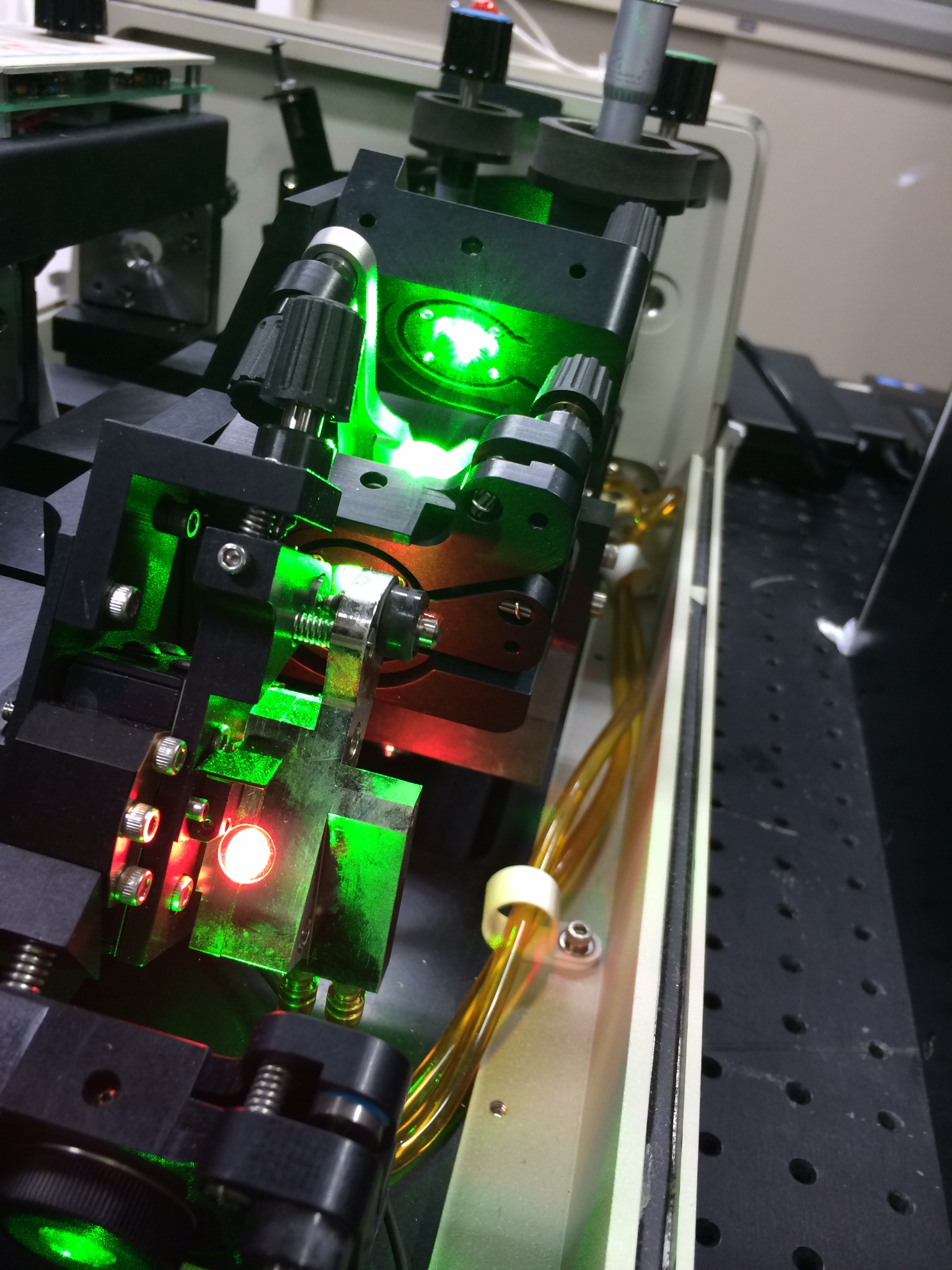 発表会
レポート
連絡先
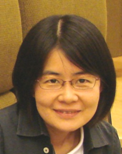 中 暢子　  （理5号館120号室）
naka@scphys.kyoto-u.ac.jp
有川　敬　 （理5号館122号室）
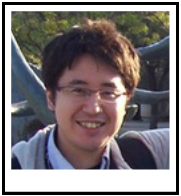 arikawa@scphys.kyoto-u.ac.jp
TA　1名
ホームページ
http://www.hikari.scphys.kyoto-u.ac.jp/